Intro to the Cold War
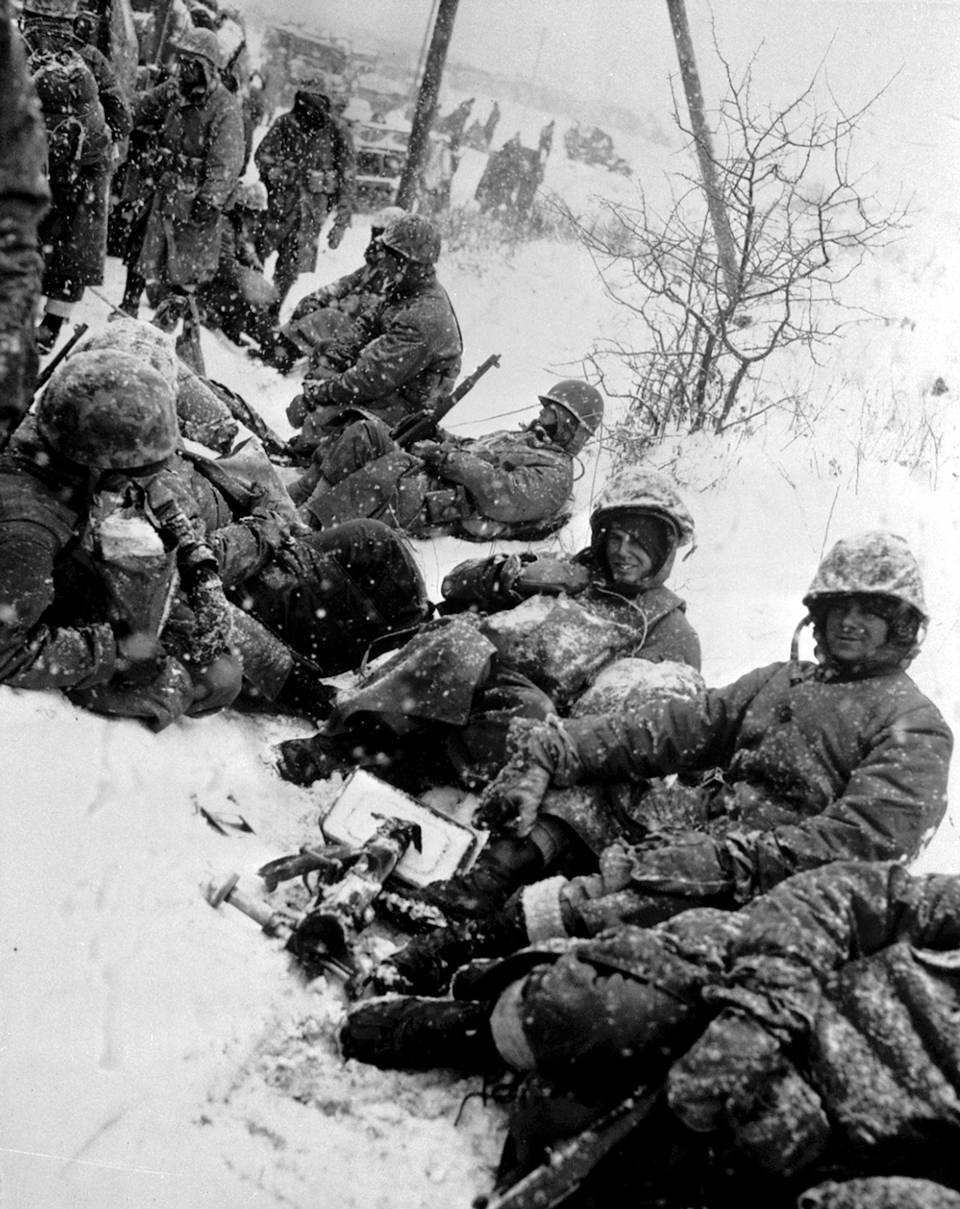 Dude… its cold.
Communism vs. Capitalism
Communism
Government controlled all property/economic activity
Only one political party – Communist
Capitalism
Citizens control property/economic activity
Citizens elect officials from competing parties
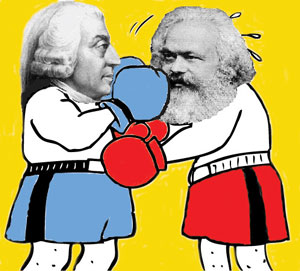 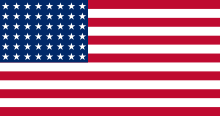 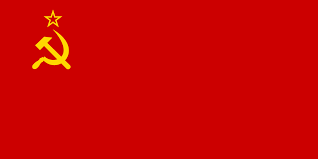 Stalin and Communists are not Happy!
Why didn’t the U.S. attack Germany sooner?!?!?

The U.S. had an atomic bomb?!?!?
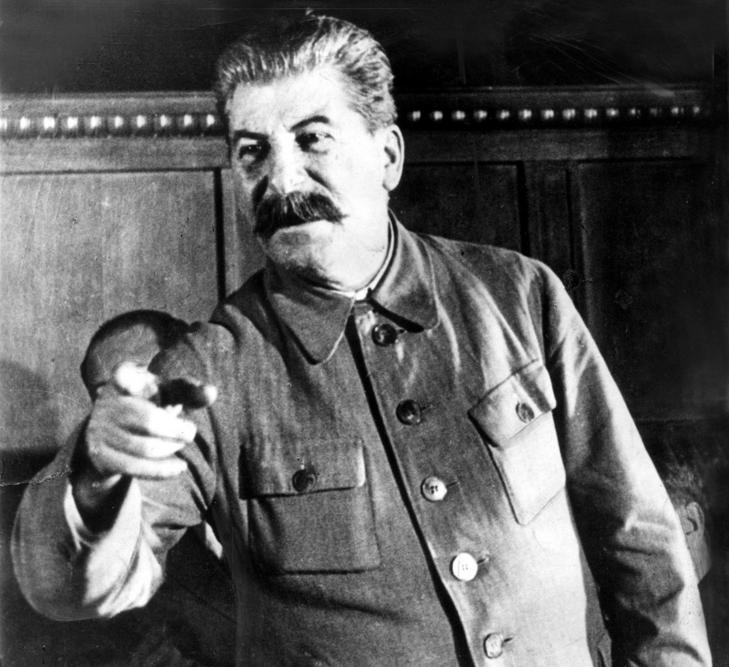 Potsdam Conference
Conference to decide the fate of Germany after WWII
Allied victors come to a ruling:
Germany must demilitarize and separate into 4 zones
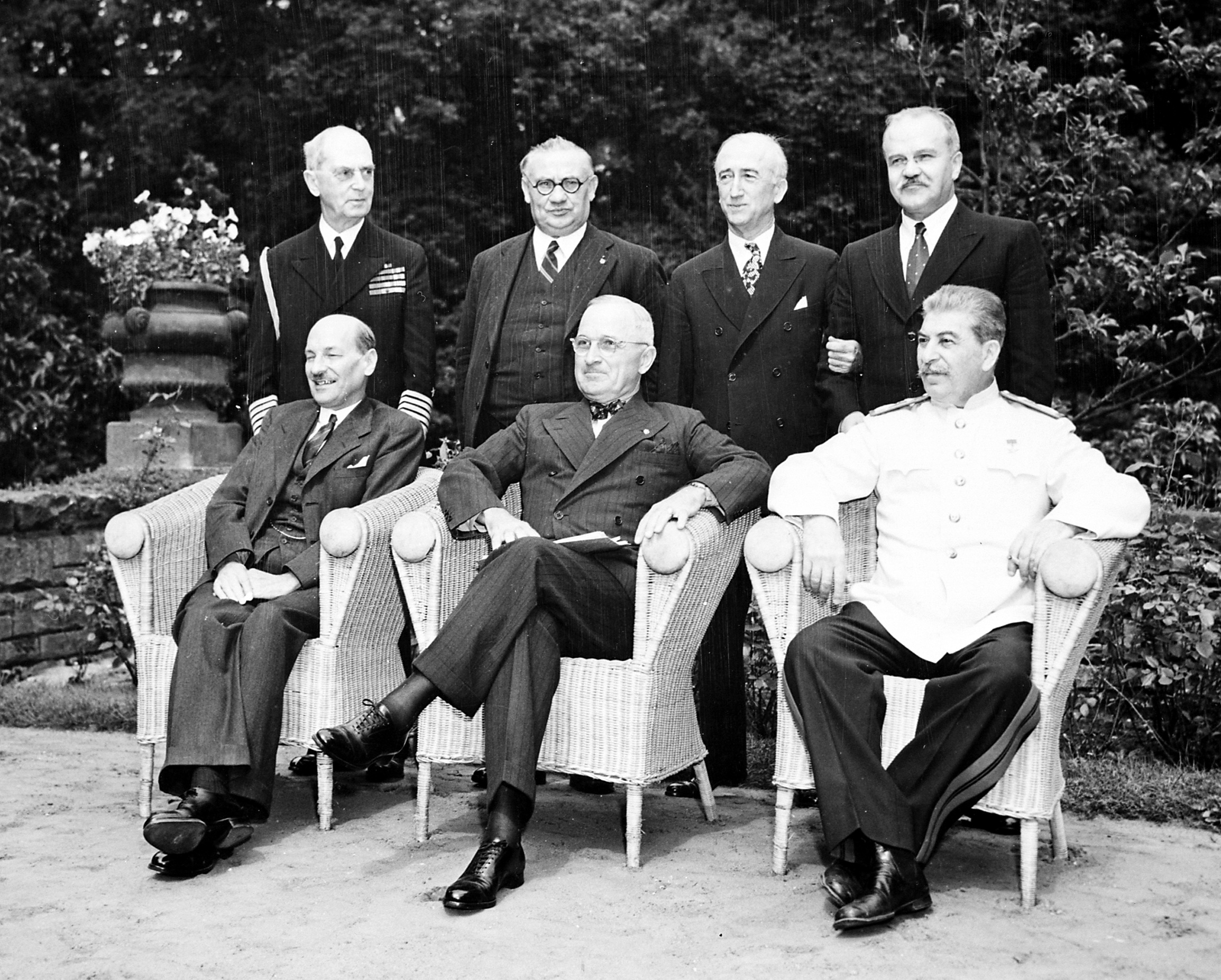 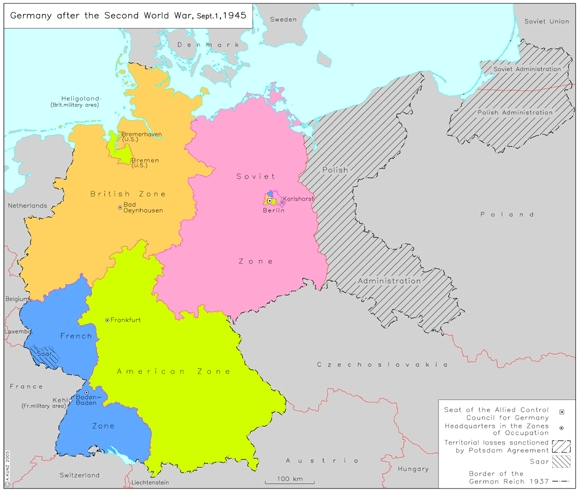 Containment
Eastern Europe = Communist
Western Europe = Democratic
Democratic powers race to prevent the spread of Communism
Winston Churchill
“Iron Curtain” between East & West
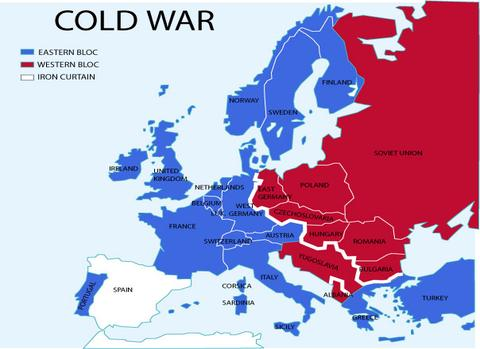 Truman Doctrine
U.S. policy designed to prevent the spread of Communism
U.S. would support any country resisting Communism
Congress gave $40 million to help Greece and Turkey
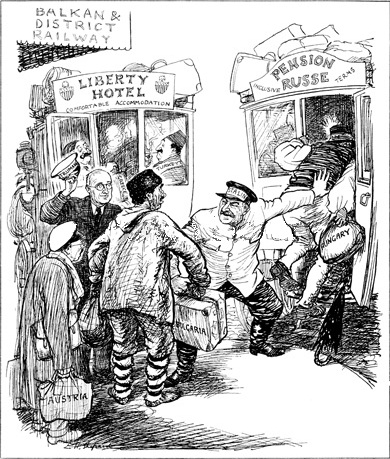 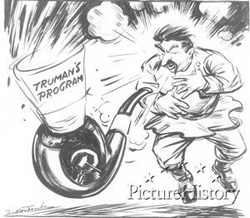 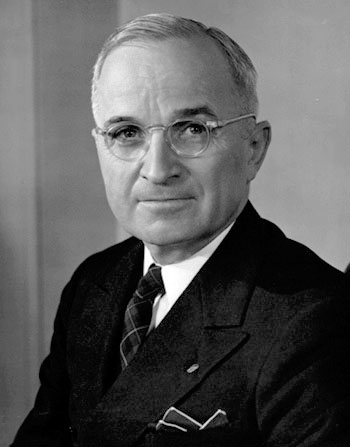 NATO and the Warsaw Pact
The two sides form opposing alliances:
NATO: alliance group formed to counter Soviet expansion by fighting to contain communism
Warsaw Pact: military alliance of the Soviet Union and its satellite states
These alliances further divided the two sides and created more tension
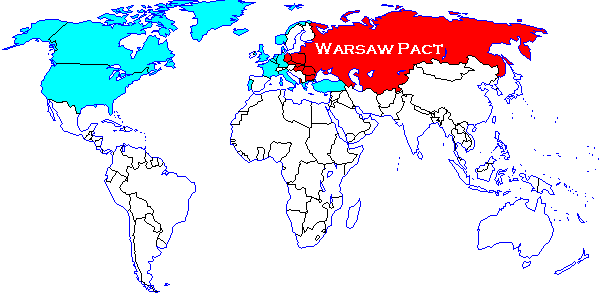